EXPLAINING BELONGING: THE STRENGTH AND SALIENCE OFRELIGIOUS IDENTIFICATION IN TURKEY
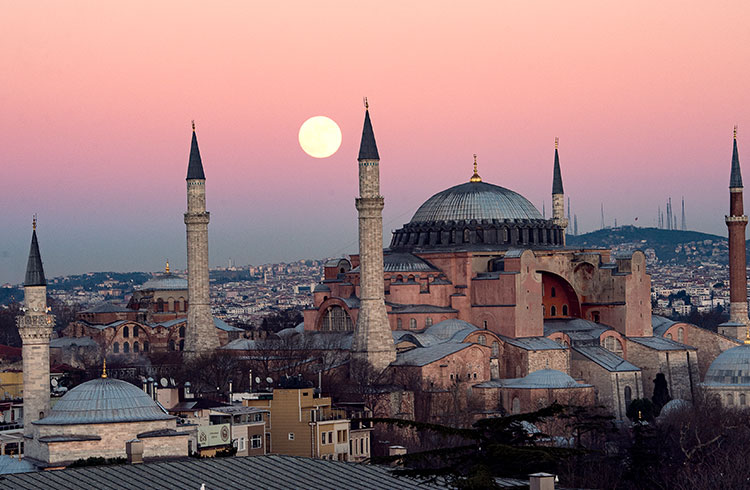 By K. Amber Curtis & Laura R. Olson
Department of Political Science
Clemson University
2018 GRRI Seed Grant
AGROWINGDIVIDE
Few—if any—categories of belonging are as powerful as religion (e.g., Durkheim 1995; Kinnvall 2004; Ysseldyk et al. 2010)

There’s a growing tension/incompatibility between secular and religious ways of thinking (e.g., Bailey 2015; Bruce 2002; Norris & Inglehart 2011; Zuckerman 2016)

Thus, seeds of future conflict are being sown not just between different religious groups, but also along the sociopolitical and geographic fault lines of religion versus nonreligion more generally.
[Speaker Notes: Image taken from https://www.google.com/url?sa=i&url=https%3A%2F%2Fwww.worldnomads.com%2Fexplore%2Fmiddle-east%2Fturkey%2F5-things-i-wish-i-knew-before-going-to-turkey&psig=AOvVaw2mCsJFjjbMDSawUjaIGRCv&ust=1622048389555000&source=images&cd=vfe&ved=0CAIQjRxqFwoTCIC8-6Cn5fACFQAAAAAdAAAAABAD on 5/24/21.]
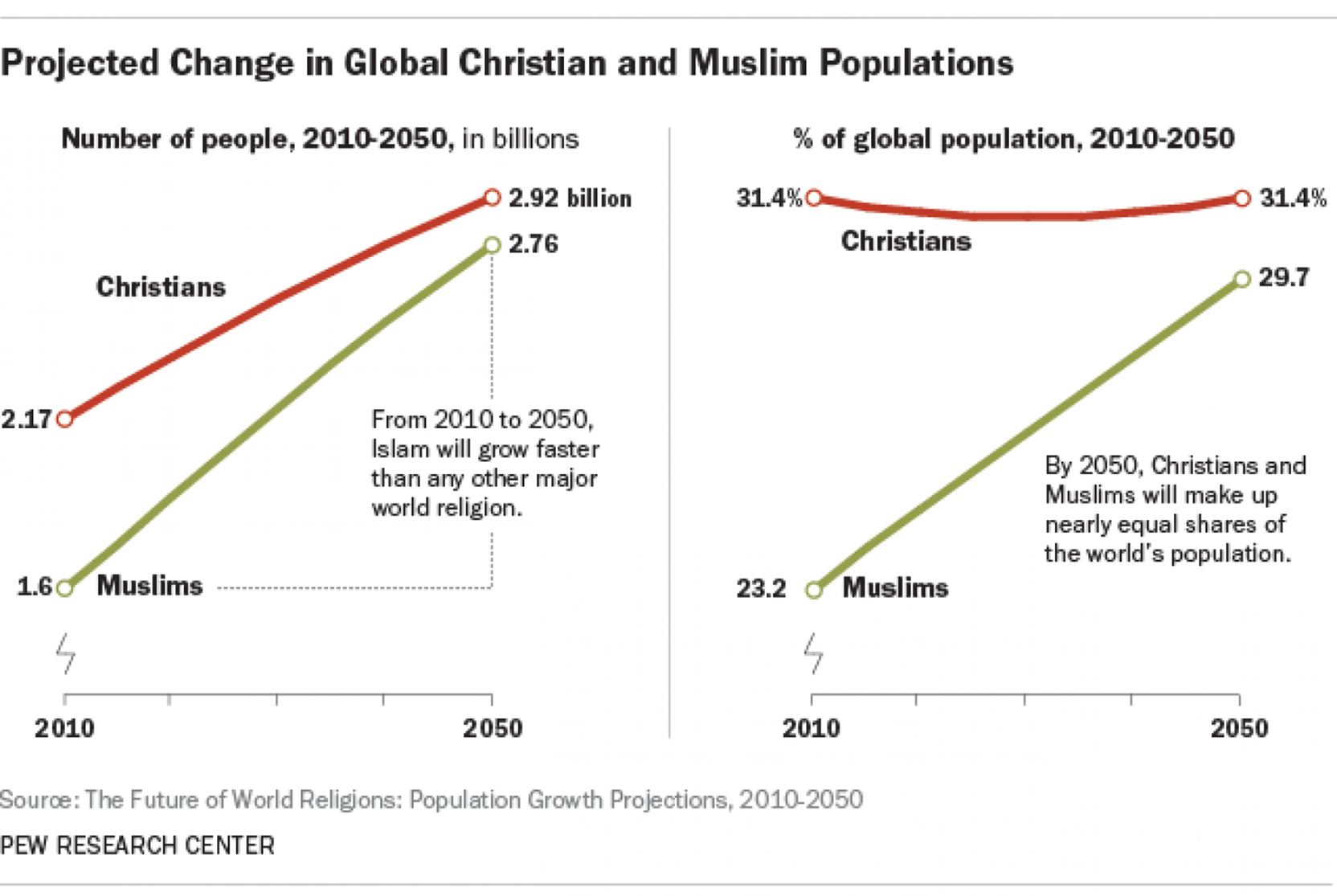 Not only are the percentage of religious groups changing…
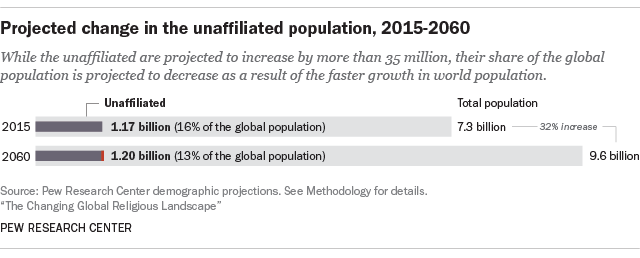 …but, taking into account demographic factors such as fertility, age composition, and life expectancy, the percentage of “nones” is predicted to decrease compared to those who are religious.
[Speaker Notes: https://www.pewresearch.org/fact-tank/2017/04/07/why-people-with-no-religion-are-projected-to-decline-as-a-share-of-the-worlds-population/  accessed 5/24/21]
(NON)RELIGIONIS MORERELEVANTTHAN EVER
We know a lot about the factors behind religiosity [commonly operationalized as religious affiliation, frequency of religious participation, and content/devoutness of religious belief] (e.g., Alwin et al. 2006; Hackett 2014; Hogg, Adelman, and Blagg 2010; Leege and Kellstedt 1993; McGuire 2008; Saroglou 2011; Smidt, Kellstedt, and Guth 2009; Smith 1998; Steensland et al. 2000; Woodberry et al. 2012; Wuthnow 1988) 

We also know a lot about religious identity’s effects on sociopolitical attitudes & behavior (e.g., Benjamin, Choi, and Fisher 2010; Branscombe et al. 1999; Cosgel and Minkler 2004a, 2004b; Freeman 2003; Graham and Haidt 2010; Jelen 1993; Kunovich and Hodson 1999; Maliepaard and Phalet 2012; McCauley and Posner 2017; Putnam and Campbell 2010; Scheepers et al. 2002; Seul 1999; Smidt et al. 2010)

But there’s very little understanding of why/how religion becomes essential to one’s deeper sense of self (e.g., Day and Lee 2014; McCauley and Posner 2017; Saroglou 2011)
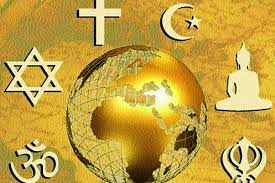 [Speaker Notes: https://www.google.com/search?q=religion&tbm=isch&ved=2ahUKEwi2lZa5seXwAhXNiFMKHfuBB6AQ2-cCegQIABAA&oq=religion&gs_lcp=CgNpbWcQAzIFCAAQsQMyBQgAELEDMgUIABCxAzIFCAAQsQMyBQgAELEDMgIIADIFCAAQsQMyAggAMgUIABCxAzIFCAAQsQM6BAgAEENQ5wZYpBlglR1oAHAAeACAAU6IAe8EkgEBOZgBAKABAaoBC2d3cy13aXotaW1nwAEB&sclient=img&ei=sjetYLb0Ns2RzgL7g56ACg&bih=638&biw=1422#imgrc=h_NITafORD4tTM accessed 5/24/21]
WEASK:
Why is religion a more salient social identity for some people than others?

What explains why some individuals highly prioritize being “a religious person” while others do not identify with religion at all?

Where does religion rank in comparison to other identity alternatives?
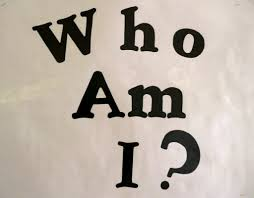 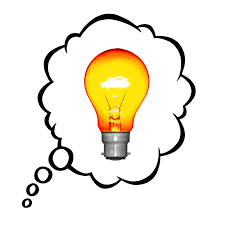 OURVALUEADDED
Surprisingly little empirical research has been done to assess identification with religion

We adopt social psychology’s distinction between identity, an abstract category of potential group membership, and identification, which reflects how subjectively important an identity is to someone (Brubaker and Cooper 2000; Castano et al. 2002; Stets and Burke 2000; Tajfel 1982; Turner et al. 1987). 

We are expressly interested in the latter, defined as “the centrality of a particular social group membership to the individual’s sense of self and the meaning that is derived from that identity” (Brewer 2001: 118). 

This usage differs substantially from the way other sociologists and political scientists typically employ the term (i.e., as a synonym for nominal affiliation) (e.g., Djupe, Neiheisel, and Sokhey 2018; Hayes 1995; Jelen 1993; Leege and Kellstedt 1993; Margolis 2018).
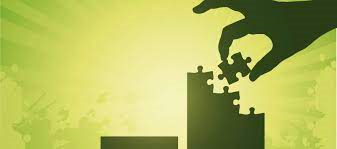 [Speaker Notes: https://www.google.com/search?q=idea&tbm=isch&ved=2ahUKEwiO2vTxsOXwAhXDsFMKHVvHDzQQ2-cCegQIABAA&oq=idea&gs_lcp=CgNpbWcQAzIECAAQQzIHCAAQsQMQQzIECAAQQzIHCAAQsQMQQzIECAAQQzIHCAAQsQMQQzIFCAAQsQMyAggAMgIIADICCAA6CAgAELEDEIMBUM27BViHvgVgob8FaABwAHgAgAFSiAGTApIBATSYAQCgAQGqAQtnd3Mtd2l6LWltZ8ABAQ&sclient=img&ei=HTetYM7XG8PhzgLbjr-gAw&bih=638&biw=1422#imgrc=wQ7BrWvUaUIDNM and 
https://www.google.com/search?q=value+added&source=lnms&tbm=isch&sa=X&ved=2ahUKEwiInZTksOXwAhWiRDABHcpMDwwQ_AUoAXoECAEQAw&biw=1422&bih=638#imgrc=YGhpBqa0ba7DdM accessed 5/24/21]
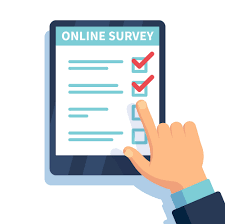 RESEARCHDESIGN
We designed an original Political Attitudes & Identities Survey (PAIS) that was administered online to 2,007 Turkish adults (18+) between August 24-31, 2018 with the assistance of the international polling firm, Opinium LLP.

Opinium contracted its partner firm Cint to send out email invitations containing the survey link to 10,657 of its standing panelists. While 3,777 people responded (response rate=35.44%), only 2,007 people completed the entire survey (completion rate=18.83%).

Opinium weighted final responses by gender, age, employment status, geographic region, and socioeconomic status to ensure national representativeness.
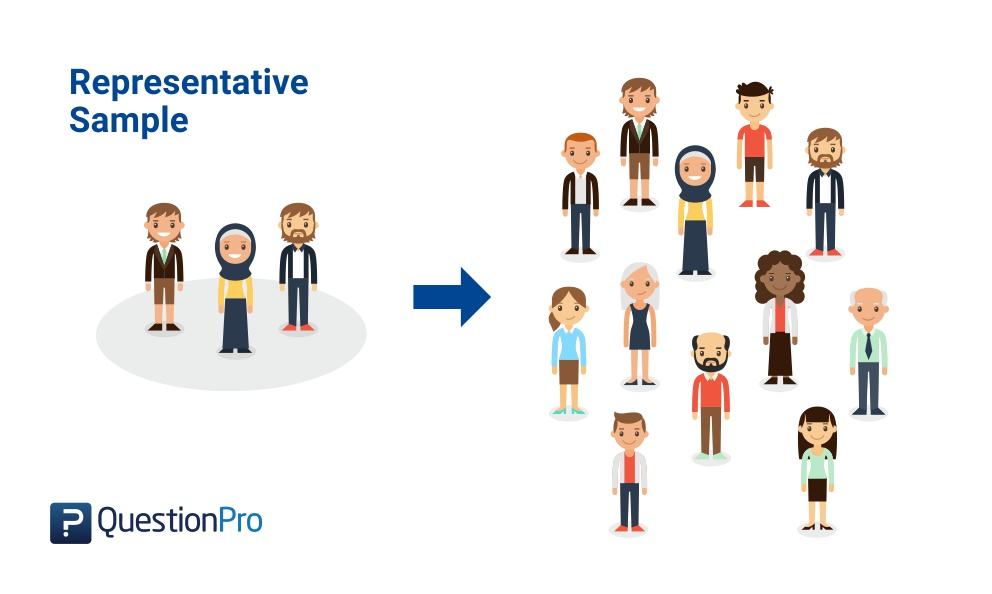 [Speaker Notes: https://www.google.com/search?q=survey&tbm=isch&ved=2ahUKEwixx6-QtOXwAhX9QEIHHUDqCpcQ2-cCegQIABAA&oq=survey&gs_lcp=CgNpbWcQAzIFCAAQsQMyBQgAELEDMgUIABCxAzIFCAAQsQMyAggAMgUIABCxAzIFCAAQsQMyBQgAELEDMgUIABCxAzIFCAAQsQM6CAgAELEDEIMBOgQIABBDOgcIABCxAxBDOgYIABAFEB46BAgAEB5QsN4DWPDxA2Cv9ANoBHAAeACAAVSIAcQFkgECMTCYAQCgAQGqAQtnd3Mtd2l6LWltZ8ABAQ&sclient=img&ei=gjqtYLH-Jv2BieoPwNSruAk&bih=638&biw=1422#imgrc=-fchXU1Dxi9SxM and https://www.google.com/search?q=national+representativeness&tbm=isch&ved=2ahUKEwiExqG8seXwAhUIQlMKHfxOBL0Q2-cCegQIABAA&oq=national+representativeness&gs_lcp=CgNpbWcQAzoECAAQQzoFCAAQsQM6AggAOgYIABAFEB46CAgAELEDEIMBOgcIABCxAxBDOgQIABADOgYIABAIEB46BggAEAoQGDoECAAQGFDw7ipY6rMrYMS1K2gMcAB4AIABxQKIAe0ekgEIMzMuMy4yLjKYAQCgAQGqAQtnd3Mtd2l6LWltZ7ABAMABAQ&sclient=img&ei=uTetYMSFF4iEzQL8nZHoCw&bih=638&biw=1422#imgrc=WMxHDCQJO70BdM accessed 5/24/21]
It’s a majority Muslim country (officially 99.8%) but also religiously diverse (Ipsos):
Sunni Muslims (65%)
Alevis (13%): followers of a syncretic Islam
Shi’a Muslims (4%)
Christian (2%)
Other religion (2%)
Spiritual but not Religious (6%)
No religion (7%)

It has a complex religious history
After the fall of the Ottoman empire, Turkey became an explicitly and legally secular country under the leadership of Atatürk.
Turkish laïcité has been so strict that for most of its modern history, women were banned from wearing hijab in public. 
Mosque and state are hardly separate in Turkey. The government technically runs all mosques and pays all imams. It also runs tens of thousands of religious schools.
WHYTURKEY?
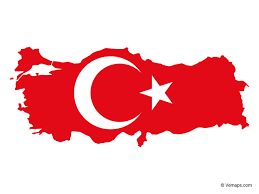 [Speaker Notes: https://www.google.com/search?q=turkey+country+flag&tbm=isch&ved=2ahUKEwiM85jxteXwAhVFtFMKHUCDD98Q2-cCegQIABAA&oq=turkey+country+flag&gs_lcp=CgNpbWcQAzICCAAyAggAMgIIADICCAAyBggAEAUQHjIGCAAQBRAeMgYIABAFEB4yBggAEAUQHjIGCAAQCBAeMgYIABAIEB46BAgAEENQ6x1Y6SBgtyJoAHAAeACAAUiIAc0CkgEBNZgBAKABAaoBC2d3cy13aXotaW1nwAEB&sclient=img&ei=WjytYIzeB8XozgLAhr74DQ&bih=638&biw=1422#imgrc=NogeRn0s4vS2FM accessed 5/24/21]
It illustrates an international trend toward authoritarianism
During the last decade, Turkey has witnessed the somewhat contradictory impulses toward Europe (desire to join the EU) and away from democracy (under President Erdoğan)

It is geopolitically significant
Both Asian and European

It contains westernized cities such as Istanbul and vast rural areas, allowing us to test hypotheses about place of residence and polarization
WHYTURKEY,CONT’D
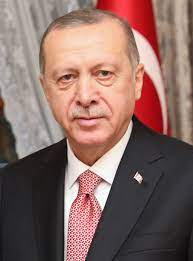 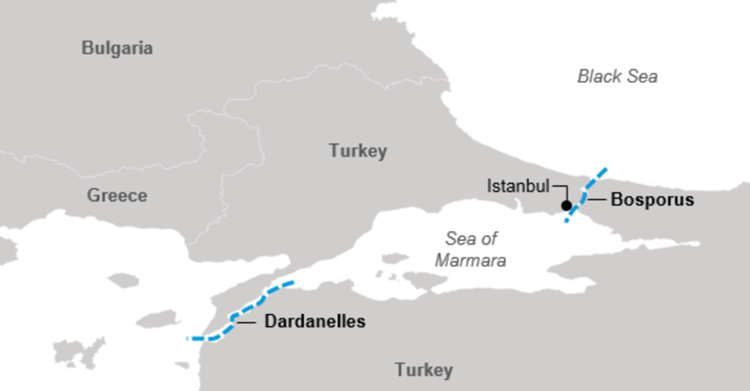 [Speaker Notes: https://www.google.com/search?q=erdogan&tbm=isch&ved=2ahUKEwiktor1teXwAhUNMFMKHTyaA2gQ2-cCegQIABAA&oq=erdogan&gs_lcp=CgNpbWcQAzIHCAAQsQMQQzIECAAQQzIECAAQQzIECAAQQzIECAAQQzIECAAQQzIECAAQQzIECAAQQzIECAAQQzIECAAQQzoICAAQsQMQgwE6BQgAELEDUMG2ElilvhJgmsESaABwAHgAgAH6AYgBzQeSAQUzLjIuMpgBAKABAaoBC2d3cy13aXotaW1nwAEB&sclient=img&ei=YjytYKT9EI3gzAK8tI7ABg&bih=638&biw=1422#imgrc=Vylr_AC4yBn1dM accessed 5/24/21]
“We are all part of different groups.  Some groups are more important to us than others when we think of ourselves.  How important are each of the following in describing how you personally see yourself?”
Respondents were then asked to rate their strength of identification with 14 separate identity items (including “your religion”) on a scale of 1=do not identity with that identity at all to 7=identify with it very strongly
KEYMEASURE
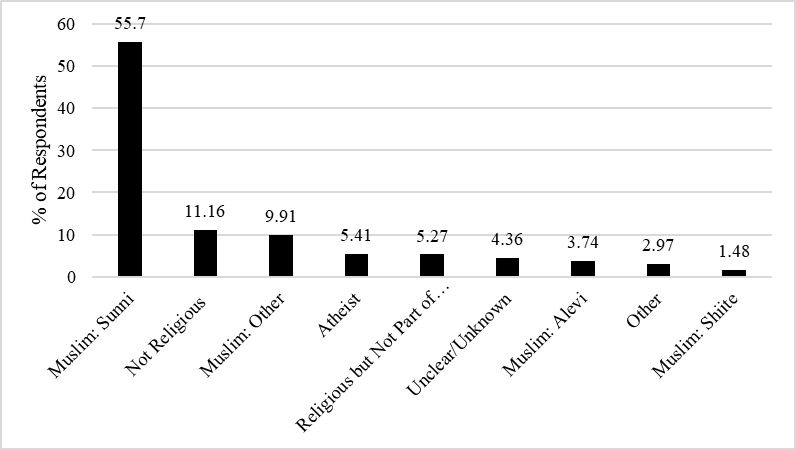 Fig. 1: Distribution of Sample by Religious Affiliation
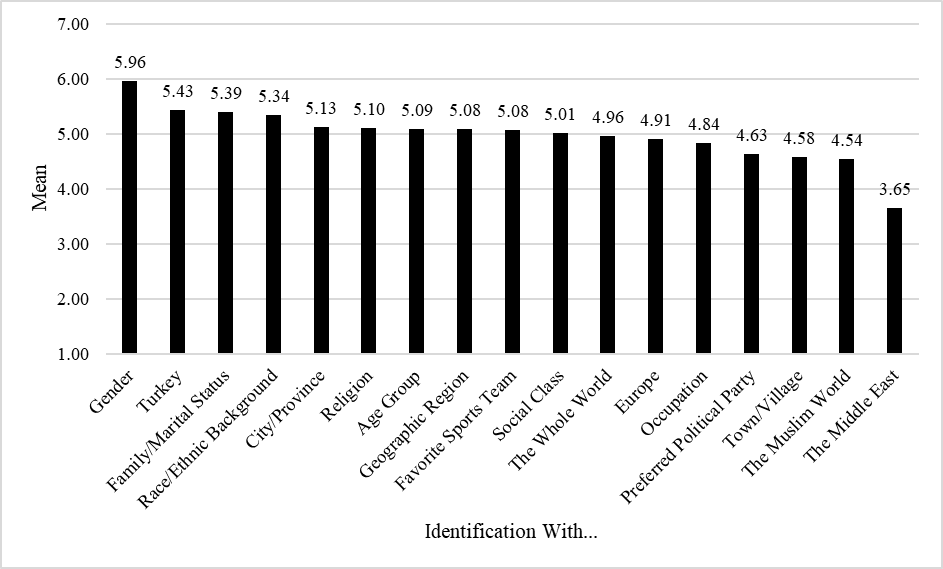 Fig. 2: Strength of Identification with Each
Identity Alternative, By Mean
[Shows that, in the aggregate, the strongest sources of identification are gender, national identity, and family or marital status. Out of 14 possible identities, identification with religion ranks sixth-highest overall.]
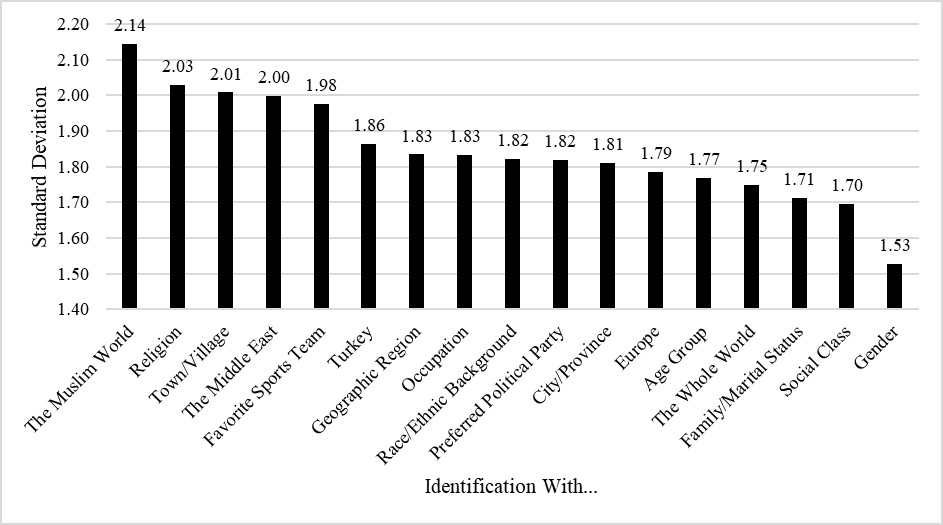 Fig. 3: Strength of Identification with Each
Identity Alternative, By Standard Deviation
[Shows that identification with religion is one of the most polarized and contentious identities, meaning that—at the individual level—people tend to either identify very strongly with it or not at all. This confirms our prior results obtained from three European countries (Curtis & Olson 2019).]
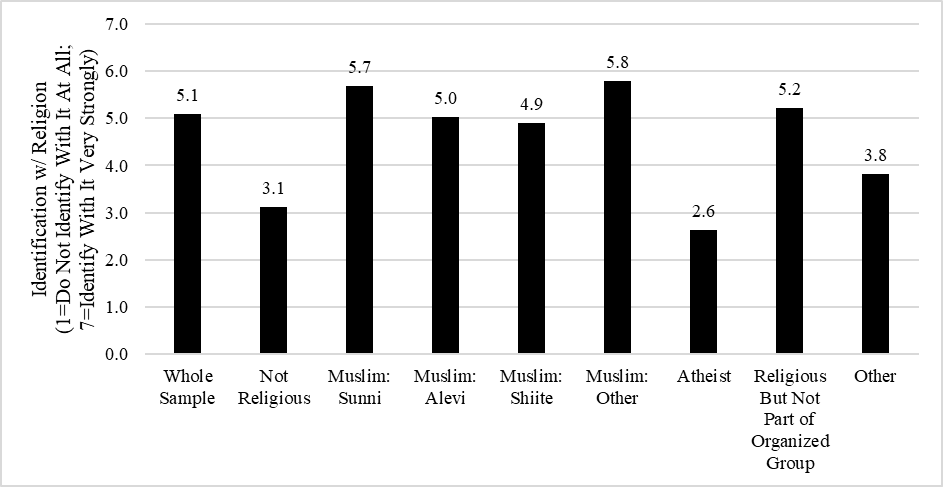 Fig. 4: Mean Identification with Religion,
By Religious Affiliation
[Shows that strength of identification with religion varies across (non)religious groups in Turkey.]
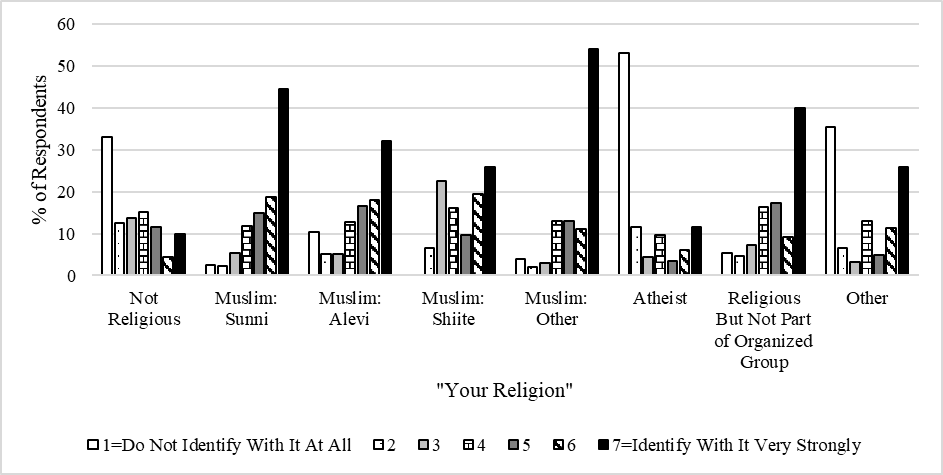 Fig. 5: Distribution of Identification with Religion,
By Religious Affiliation
[Shows that variation in strength of identification with religion varies substantially even within (non)religious groups in Turkey.]
Because so few prior studies examine identification (let alone religious identification) as a dependent variable, we tested a series of hypotheses drawn from various streams of previous scholarship on religiosity more broadly in order to gain preliminary insights into its potential determinants.

These included:
Insecurity Theory (e.g., Norris and Ingelhart 2011)
Risk Aversion (e.g., Miller and Hoffmann 1995)
Affiliation & Frequency of Religious Participation (e.g., Ammerman 2003; Saroglou 2011)
Minority Status (e.g., Forehand, Deshpandé, and Reed 2002; Hoverd, Atkinson, and Sibley 2012)
Big Five Personality Traits (e.g., Saroglou 2002; Saroglou and Muñoz-García 2008)
Demographics & Socioeconomic Status (e.g., Brandt and Henry 2012; Hout and Fischer 2014; Kanazawa 2010; Lewis, Ritchie, and Bates 2011; Trzebiatowska and Bruce 2012; Wuthnow 2018)
MULTI-VARIATEANALYSIS
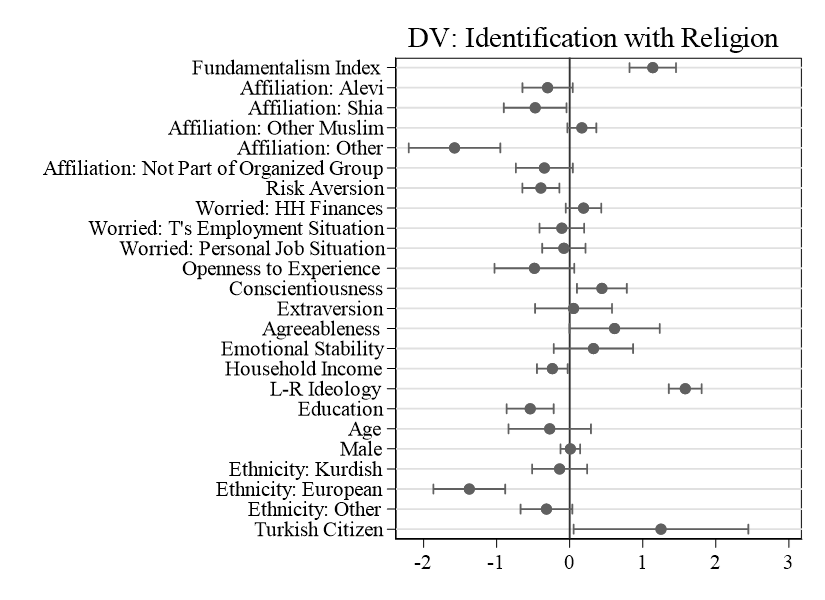 Fig. 6: Magnitude of Effects for Explaining Variation
in Identification with Religion
[Shows that ideological conservativism, religious fundamentalism, and minority religious group status are most closely associated with strong identification, several extant explanations fail to explain this subjective concept—leaving much variance to be explained as more direct theory is developed.]
Strength of religious identification is highly variable, even in a Muslim country where religion recently has been pushed into public life in quite aggressive ways.

Our results underscore that individual identification with religion is an important and politically-salient concept that deserves far more scholarly attention and empirical investigation than it has thus far received.

These findings are forthcoming in the Journal of Contemporary Religion.

We sincerely thank the GRRI Seed Grant for enabling us to conduct this pilot survey, which provided baseline results from which we received subsequent funding to conduct additional surveys on identification with religion elsewhere.
INSUM
Please contact K. Amber Curtis, PhD at acurti2@clemson.edu
QUESTIONS?